Fidelity Investments
Virtual Benefits Fair
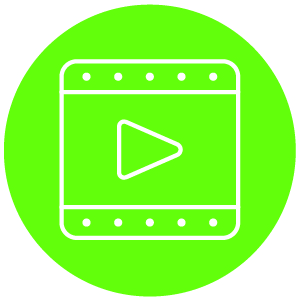 September 20, 2023
Visit the fair now
Fidelity Virtual Benefits Fair
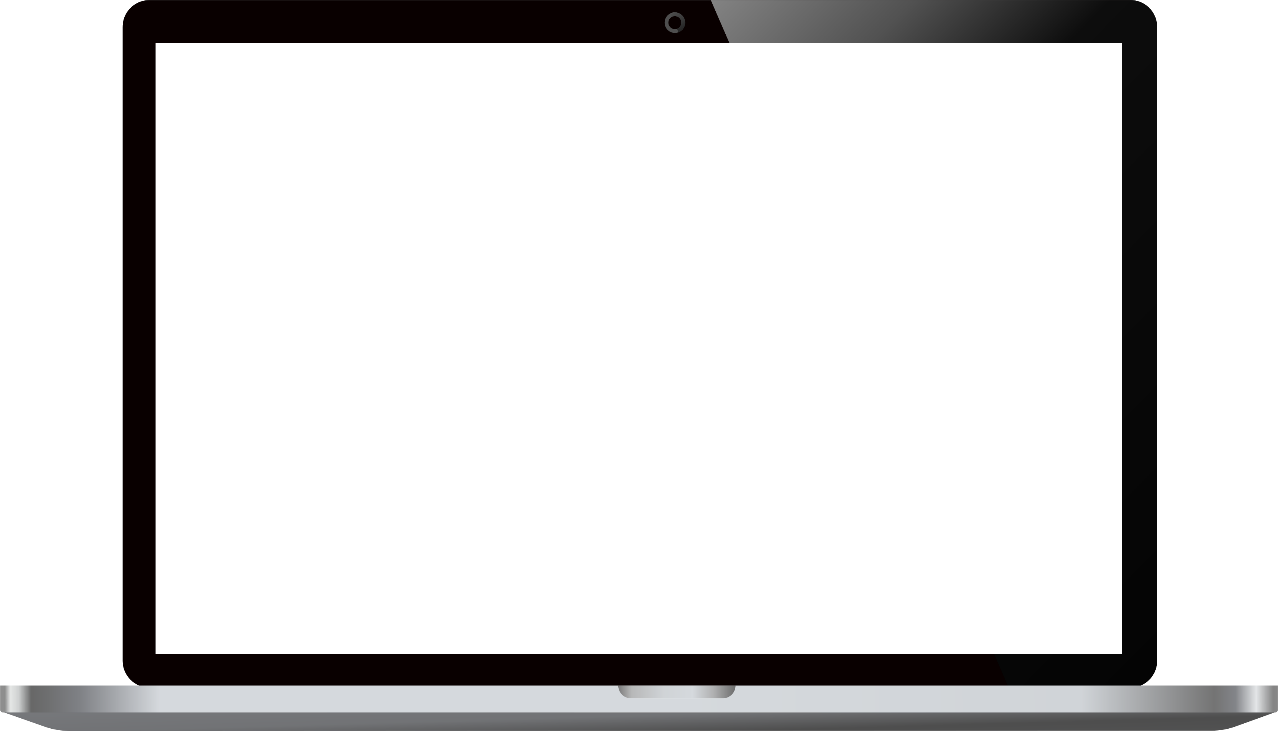 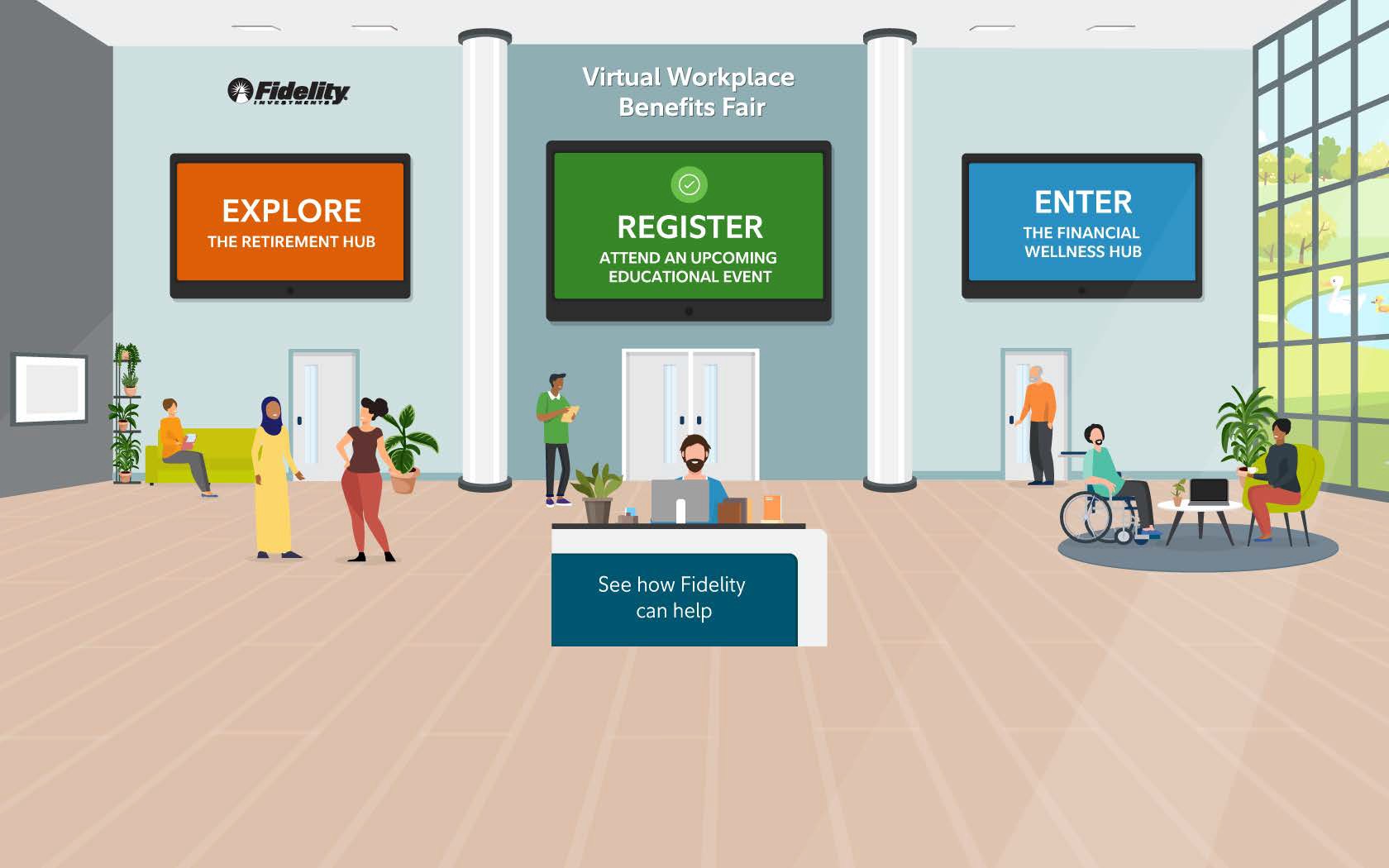 Start exploring the Virtual Beneﬁts Fair today!Click or Scan below:
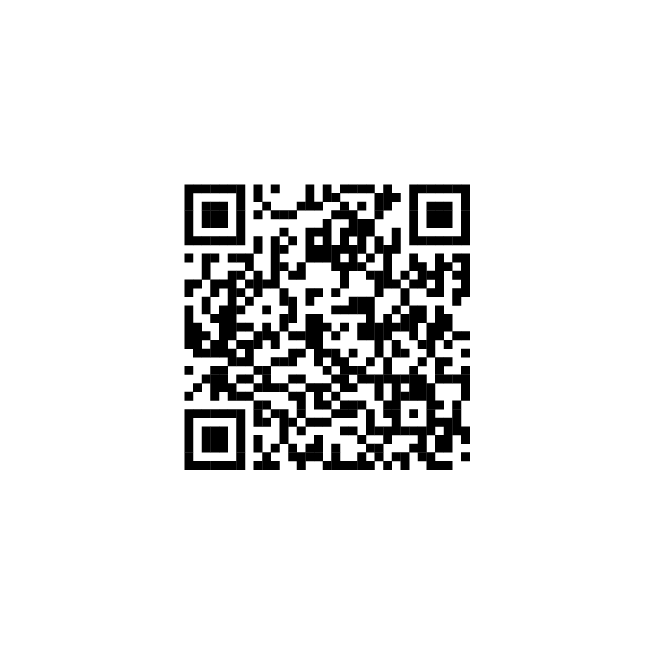 September 20, 2023
Tools/Resources
September 21, 2023
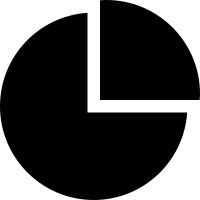 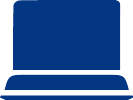 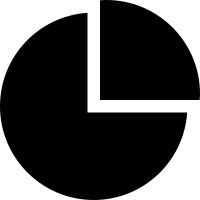 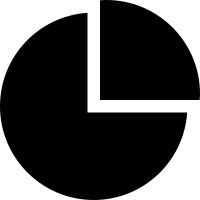 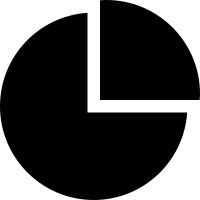 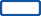 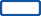 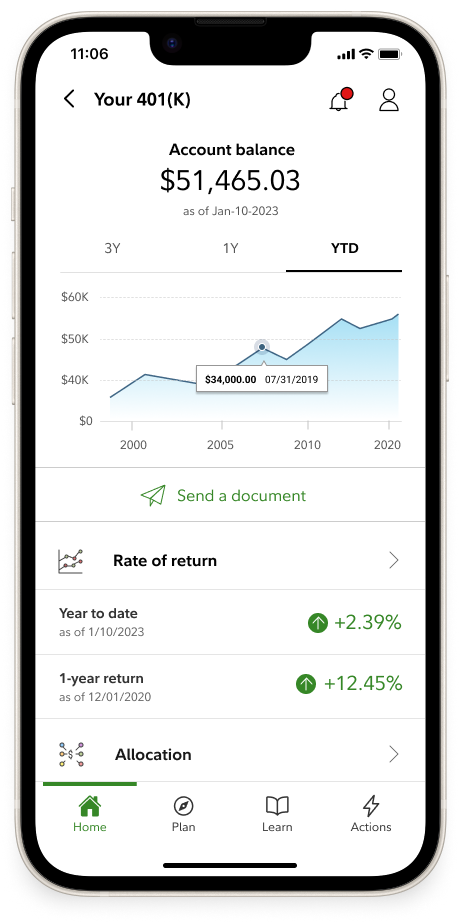 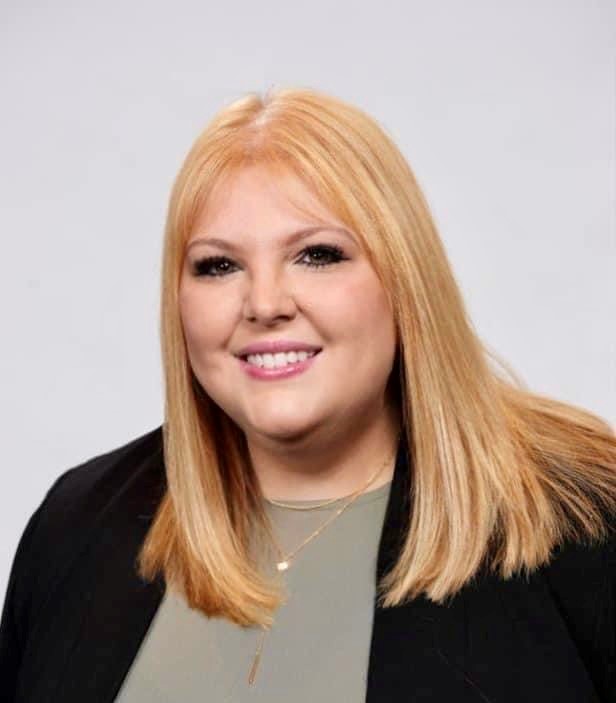 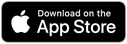 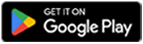 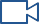 Learn More
Learn more about how Fidelity can help you

Schedule a meeting or call 800-642-7131

Call 800-343-0860 to speak to a Fidelity Representative

Visit Fidelity’s dedicated site for State of Rhode Island employees
September 20, 2023